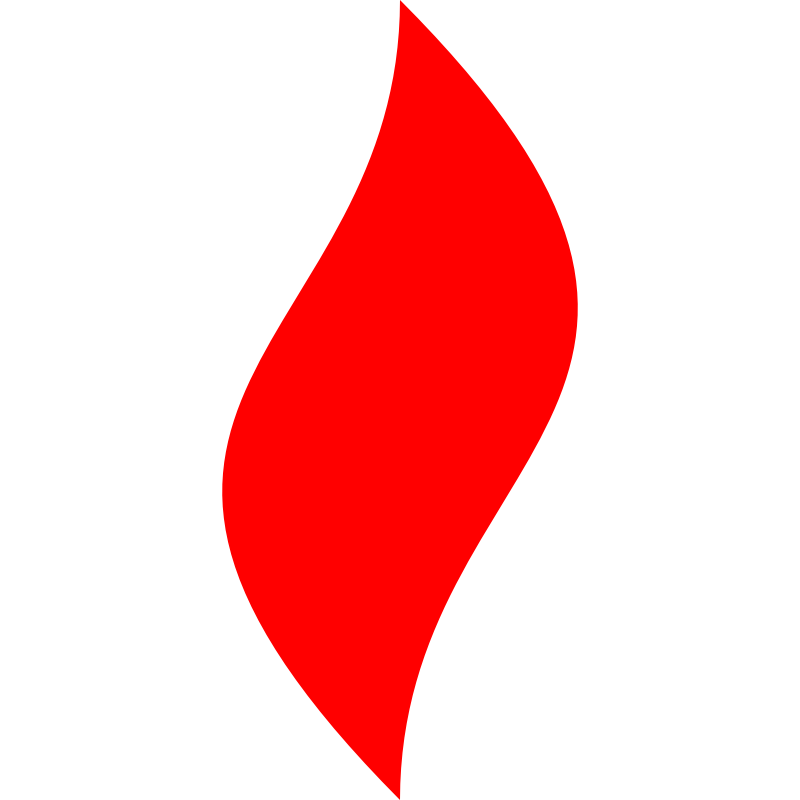 点燃
品牌私域运营中心
导购属性品牌如何布局私域
   部门：项目二组
姓名：张泳
花名：彩虹
最专业的品牌私域运营服务商
帮你管理最有价值的用户资产
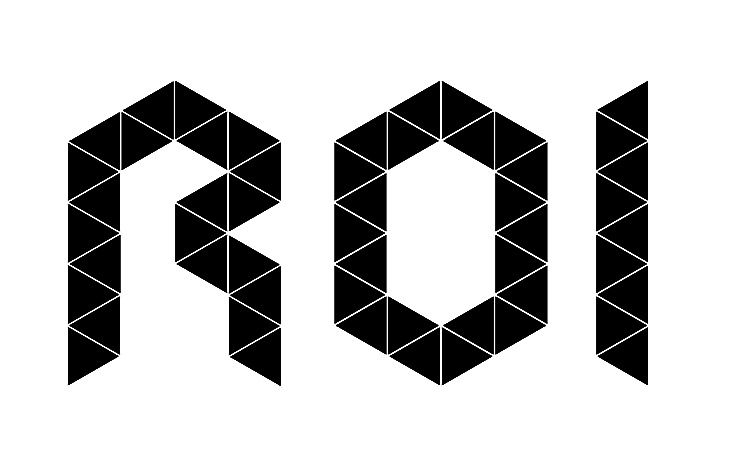 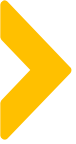 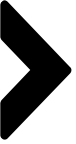 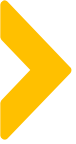 目录
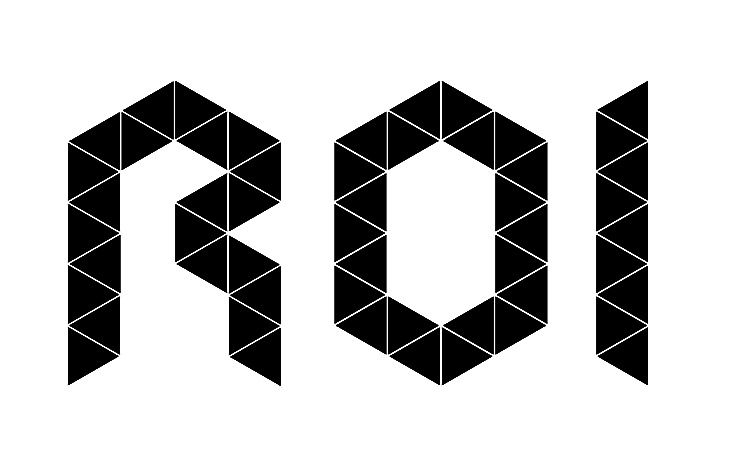 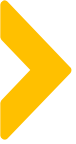 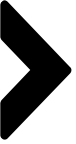 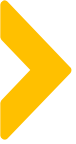 案例目标
背景：随着电商行业冲击，疫情的影响，线下门店及导购数据品牌，如果破局。
目标：
1、了解线下门店及导购数据品牌转型私域的引流到转化思路；

2、了解公域私域直接的关系及处理细节；
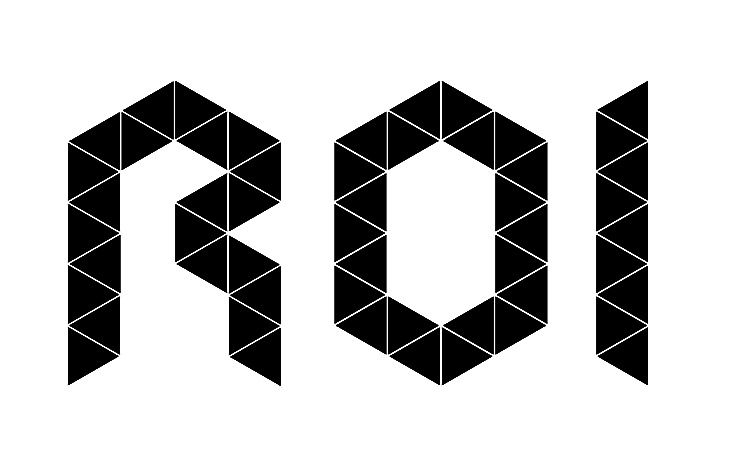 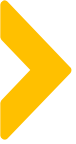 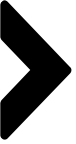 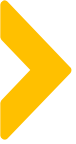 案例背景
空着手进，满载而出
莎莎国际
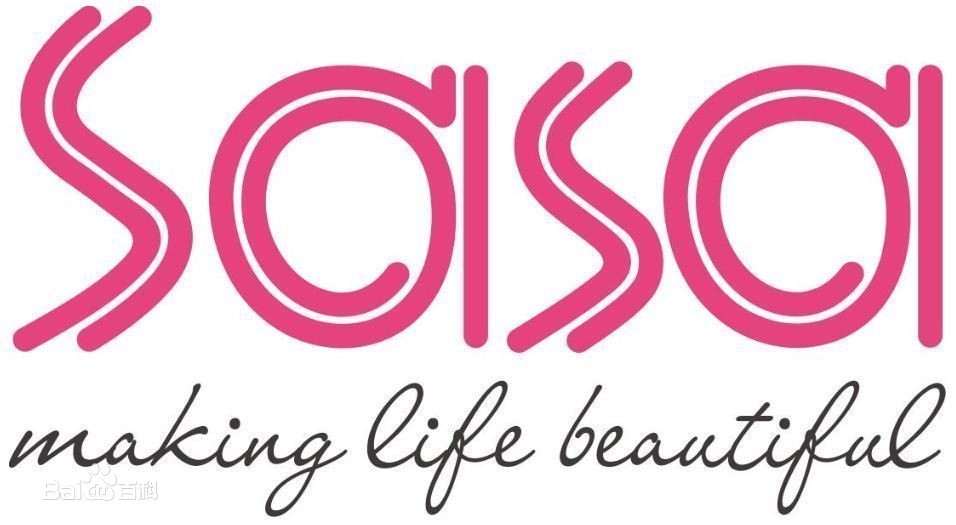 2020年疫情的影响
战略转移私域
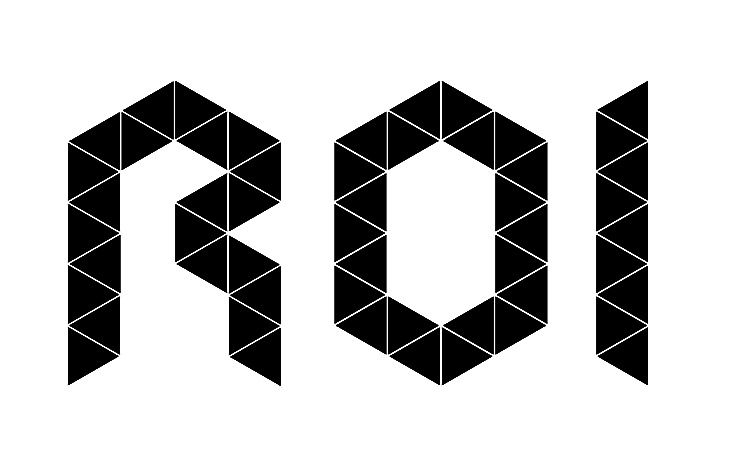 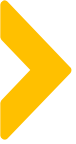 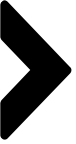 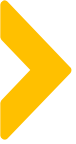 做私域具备什么？
公域
导购
私域基因
私域
小程序
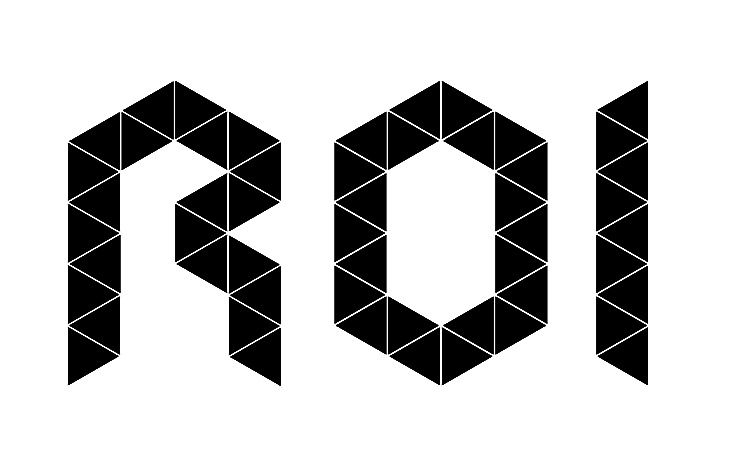 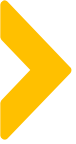 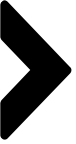 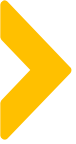 一图看清私域布局
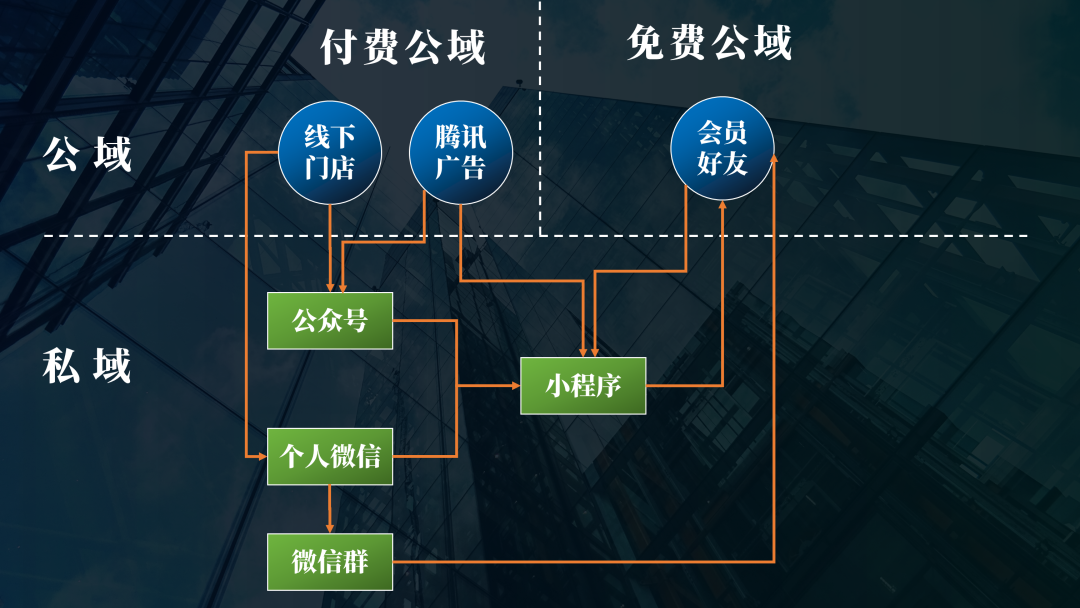 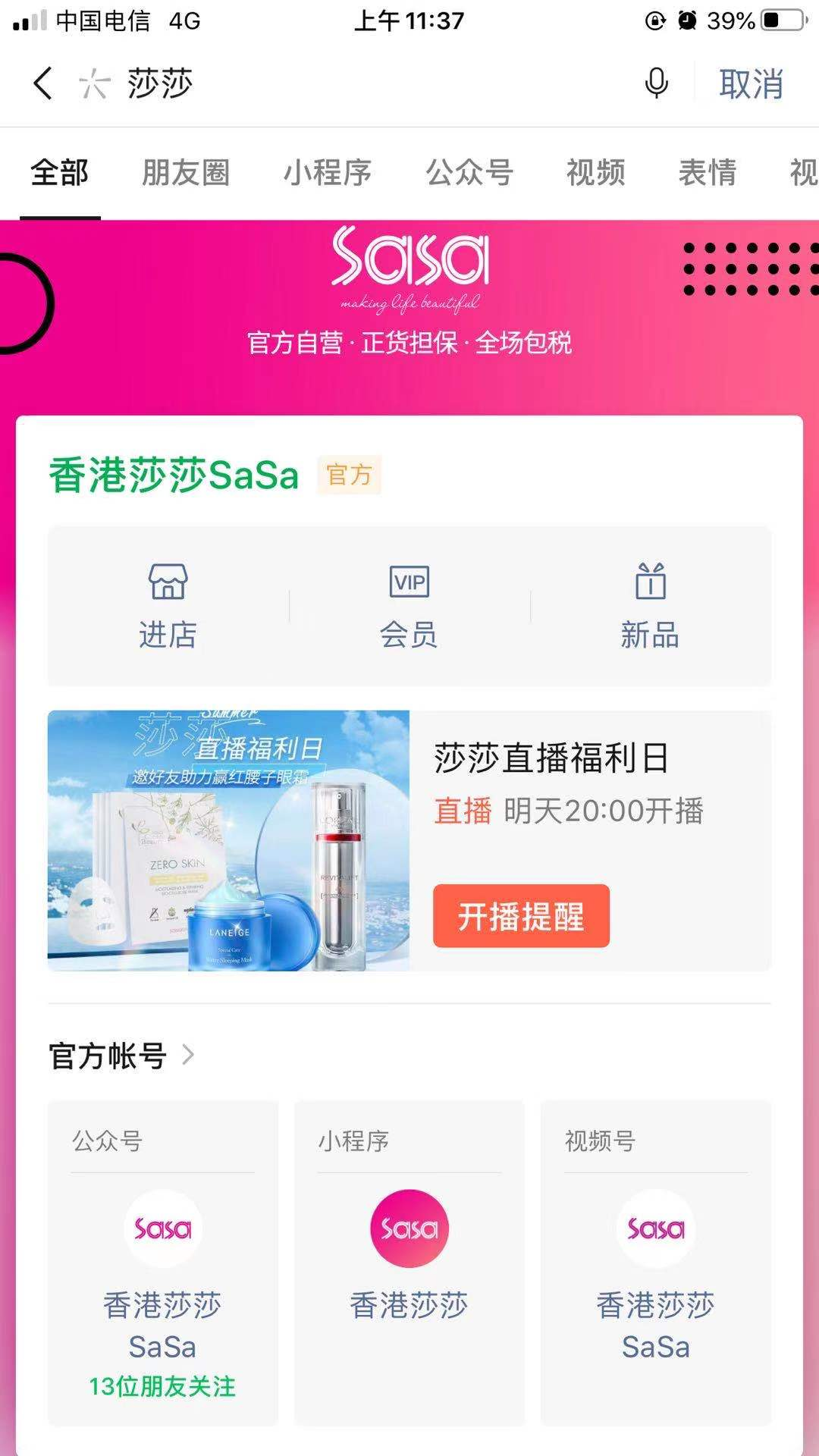 从哪里引流？

用户在哪里沉淀？

如何做好私域的闭环？
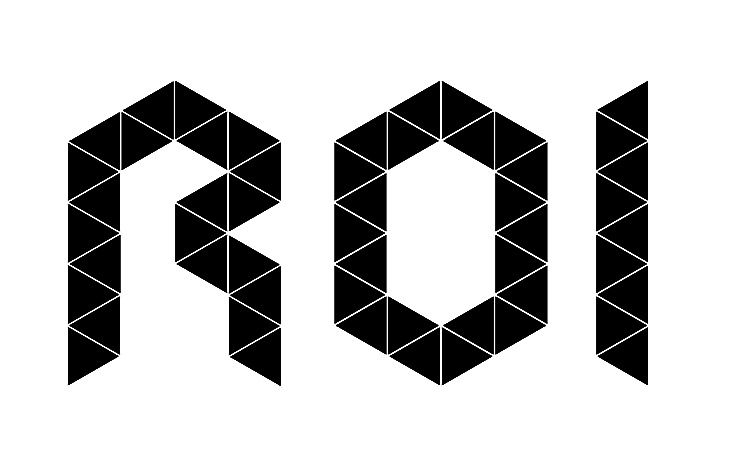 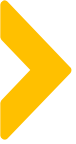 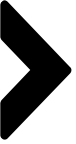 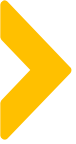 用户注册购物
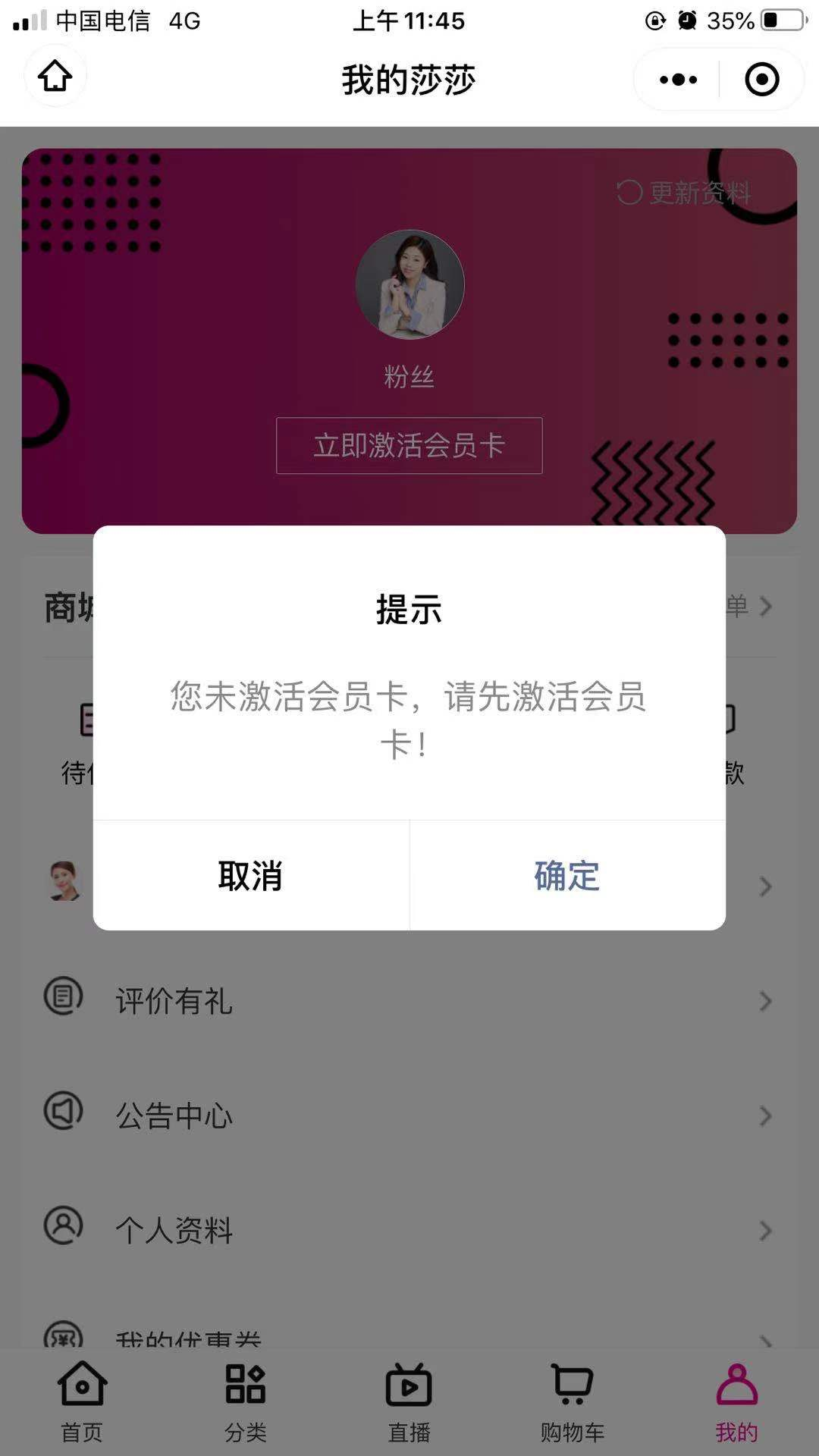 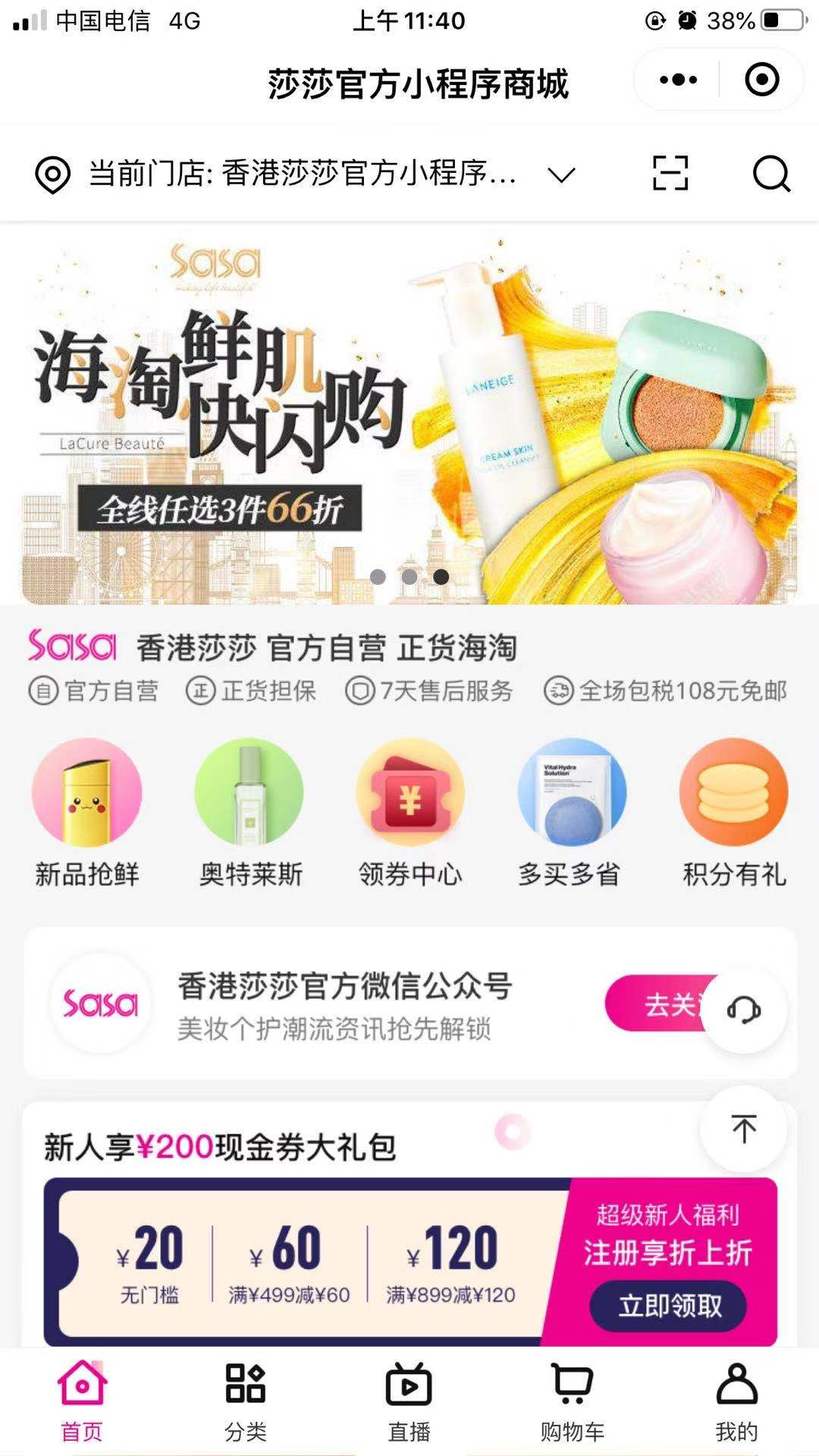 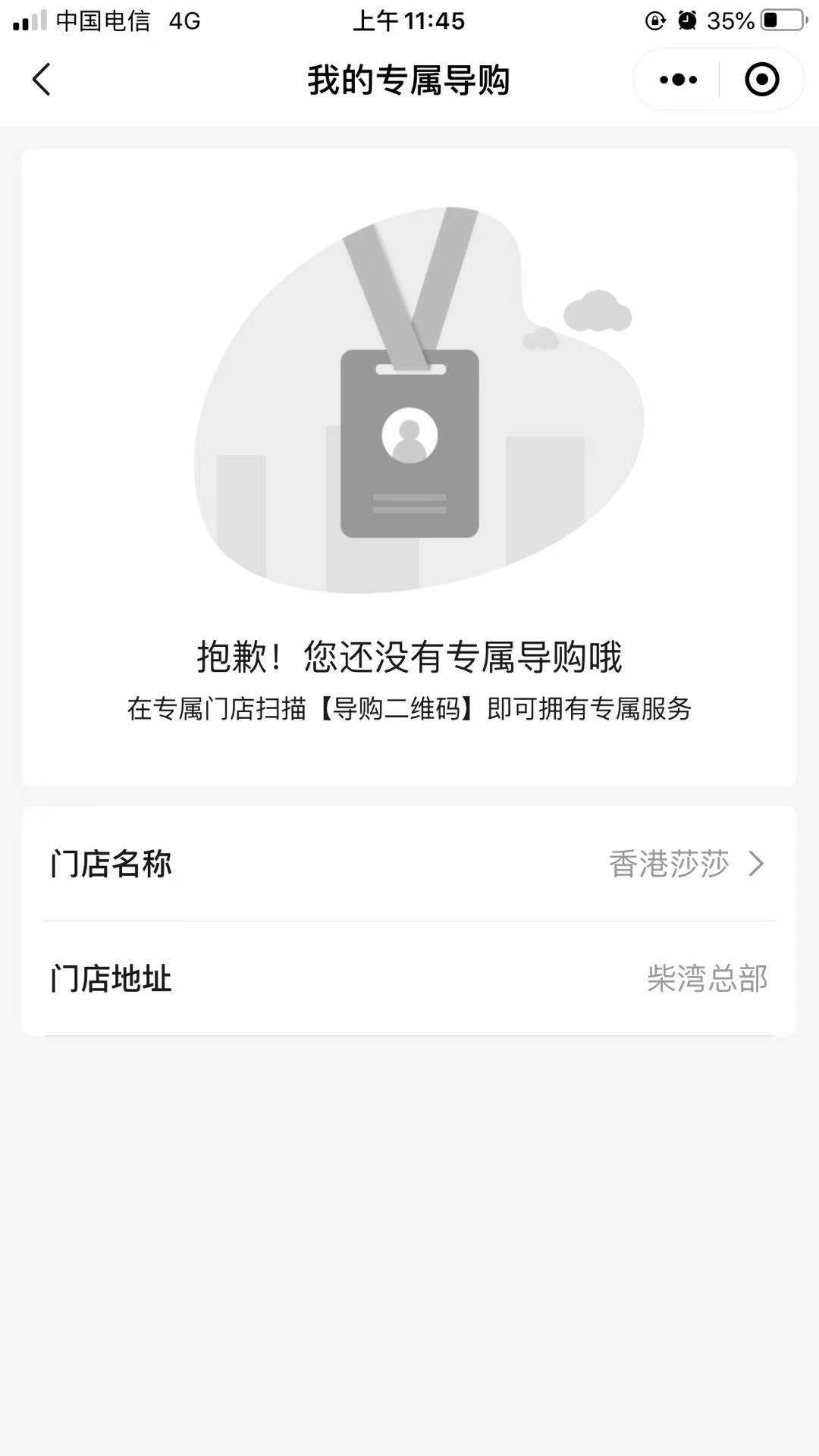 利益归属导购
利益归属渠道
微信、社群、朋友圈触达
进入购物
公众号、广告主动进入购物
注册会员
绑定会员信息
解决公众号变现前后用户触达问题
解决导购不愿意引流到小程序的顾虑
线下绑定导购
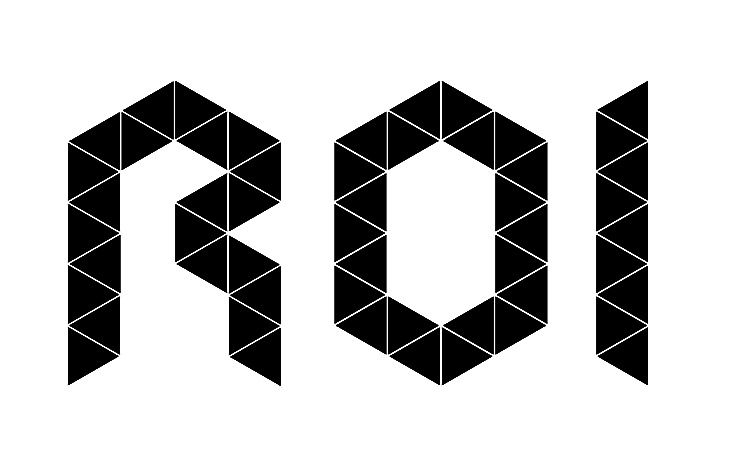 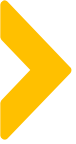 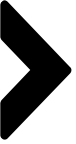 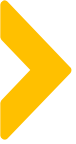 私域闭环链路
环环相扣，环环互通
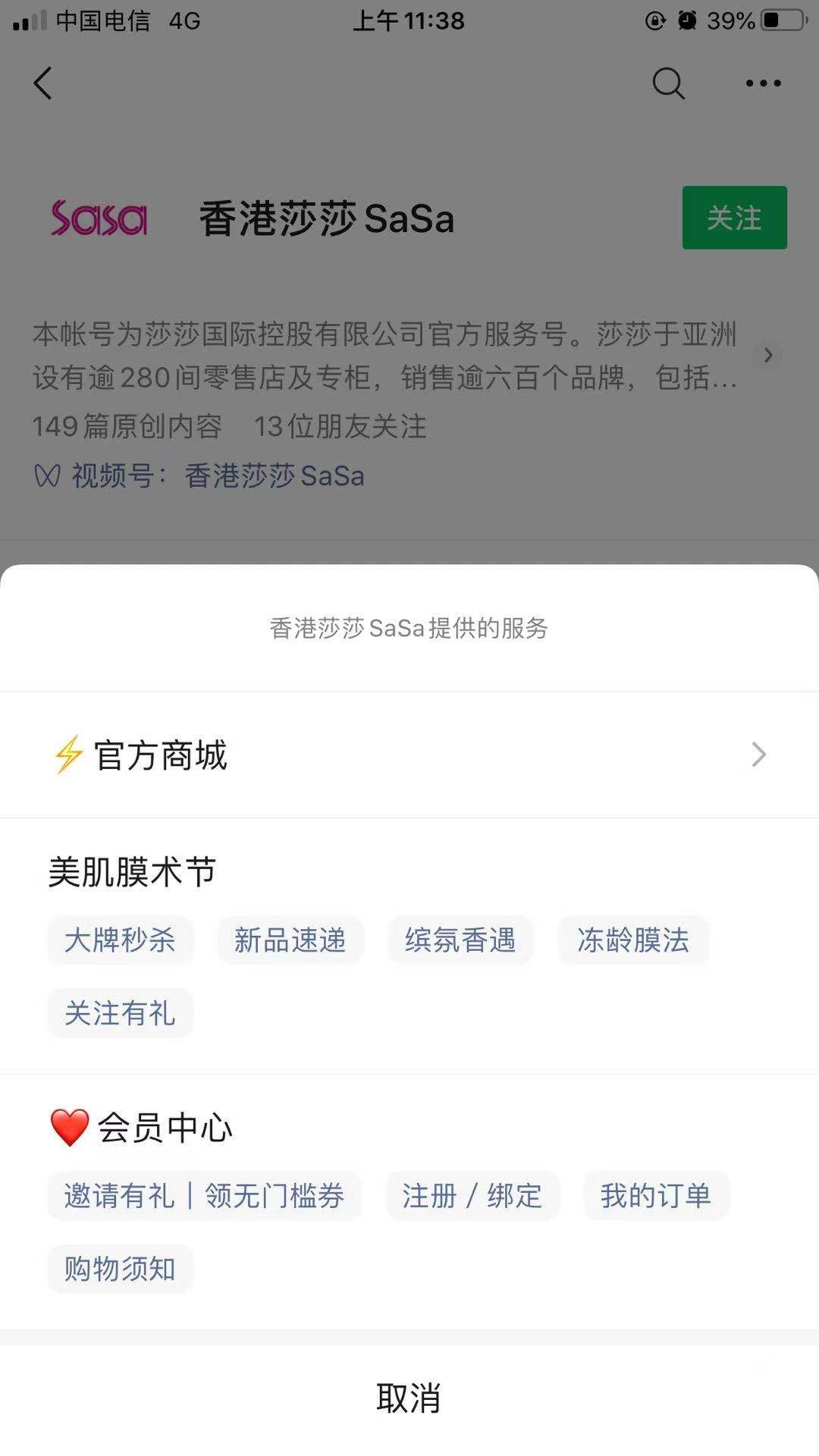 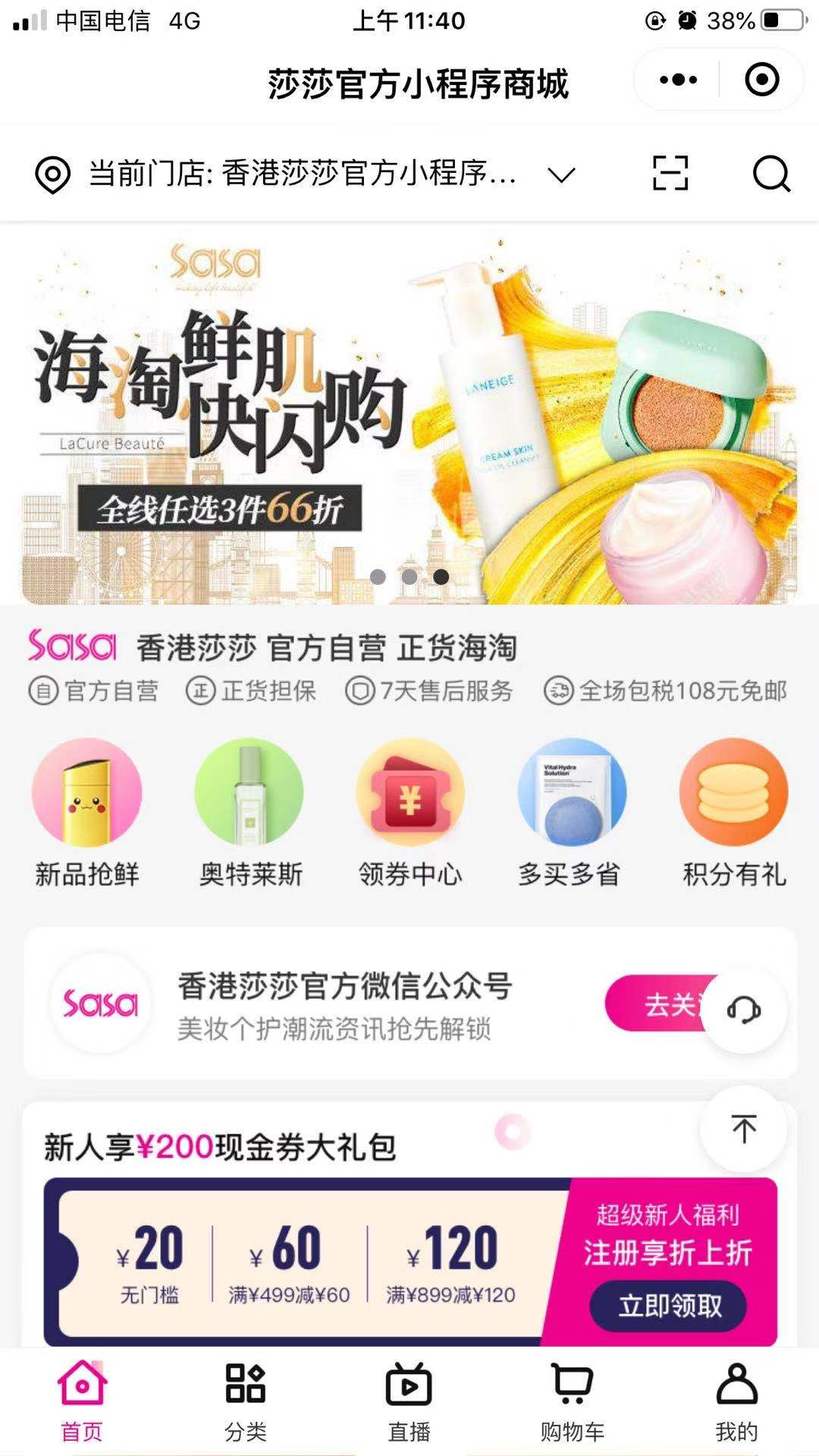 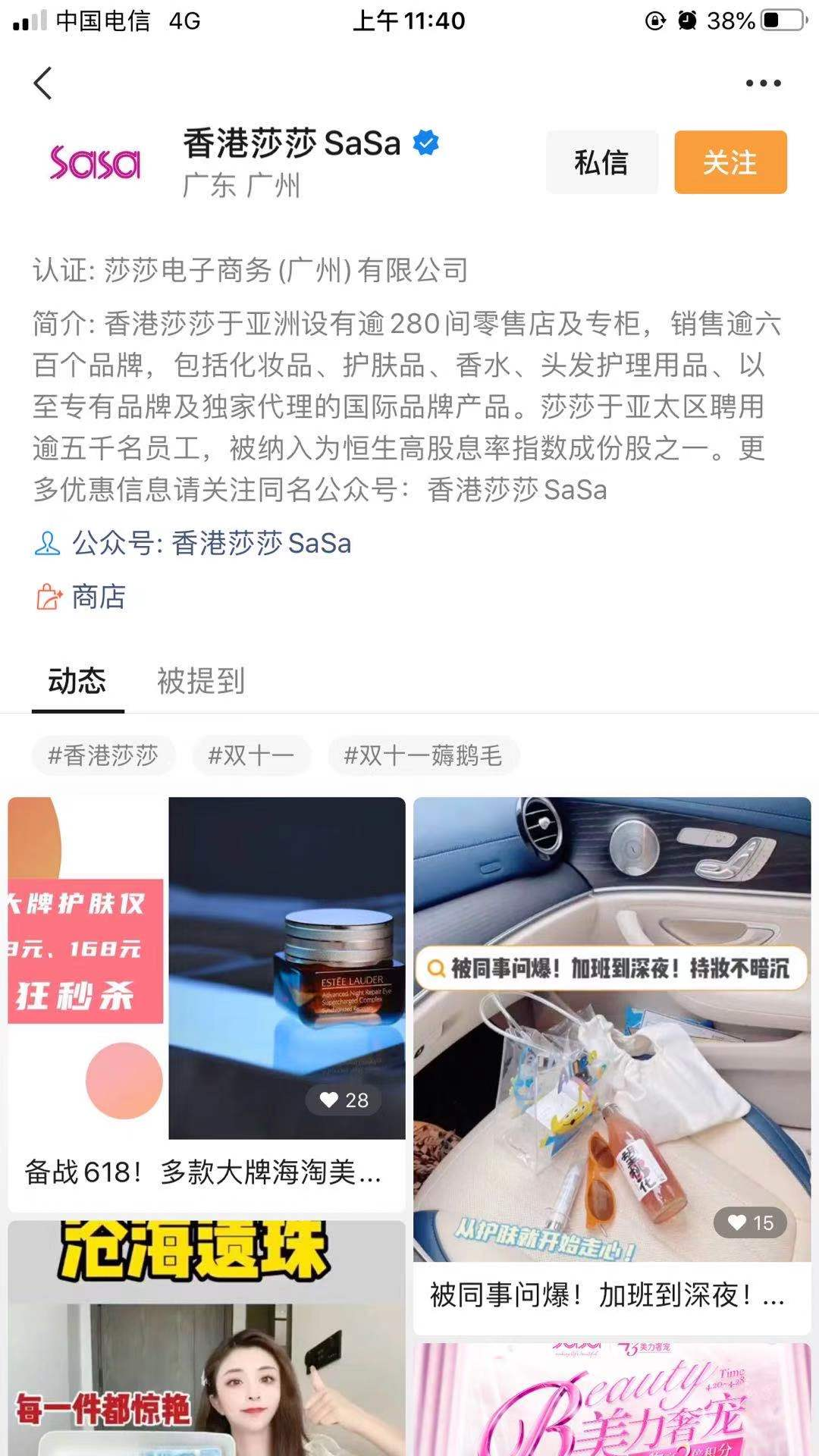 公众号互通小程序商城
小程序商城互通公众号
视频号互通商城+公众号
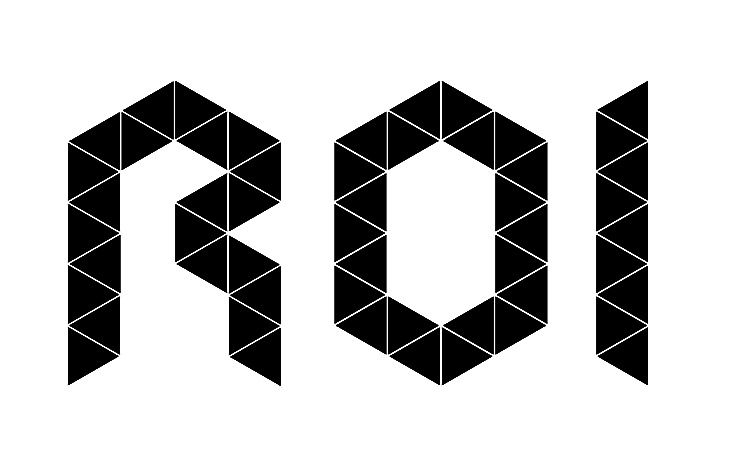 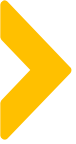 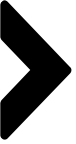 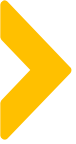 公众号信息触点丰富
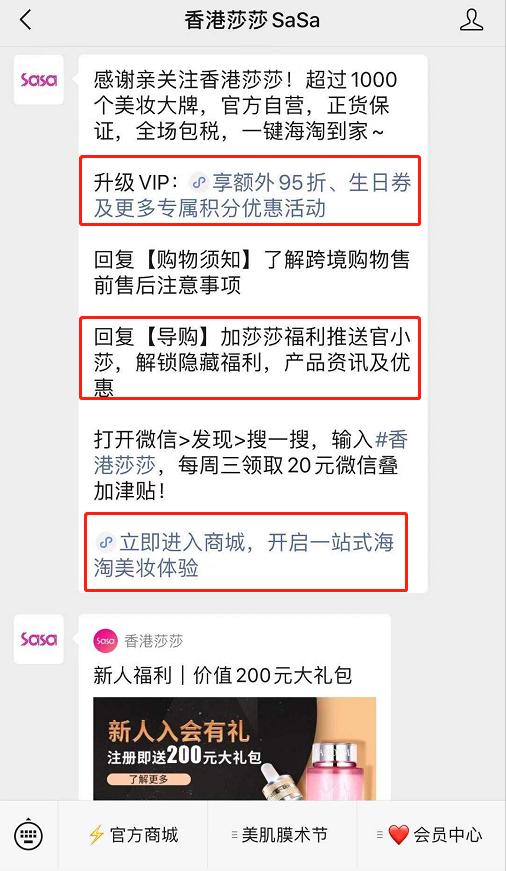 引导注册会员
引导添加企微
引导进入商城
小程序商城
多触点引导用户进入私域池子
实现更多后台开发的功能，莎莎选择的是服务号，而不是订阅号
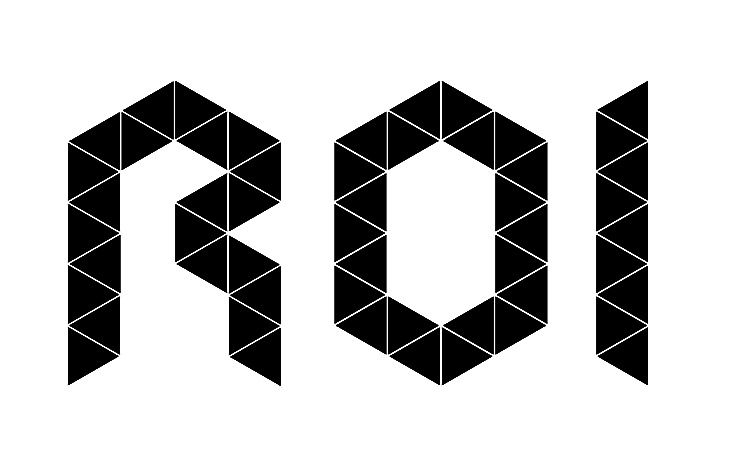 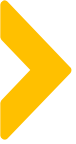 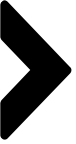 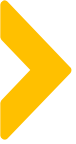 公众号&企微互到
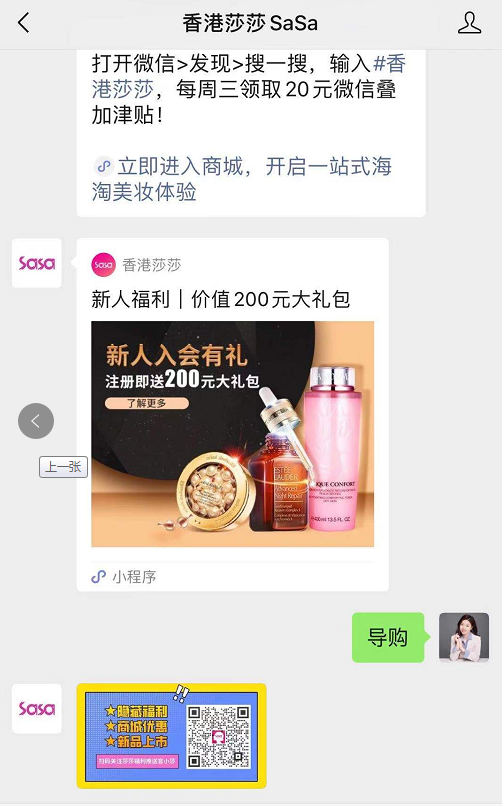 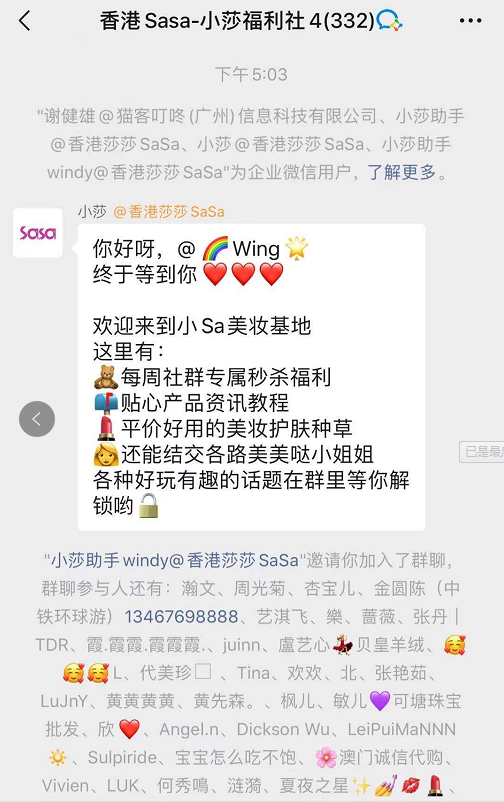 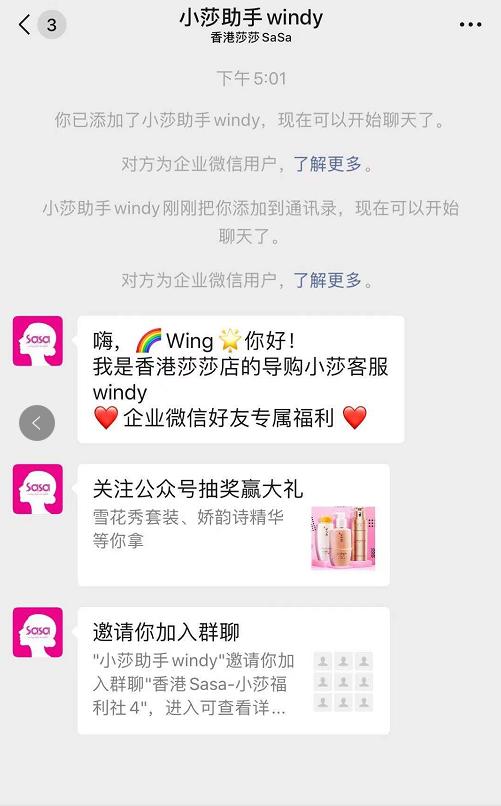 公众号&企微粉丝互导
+  社群沉淀用户，多次实现触达
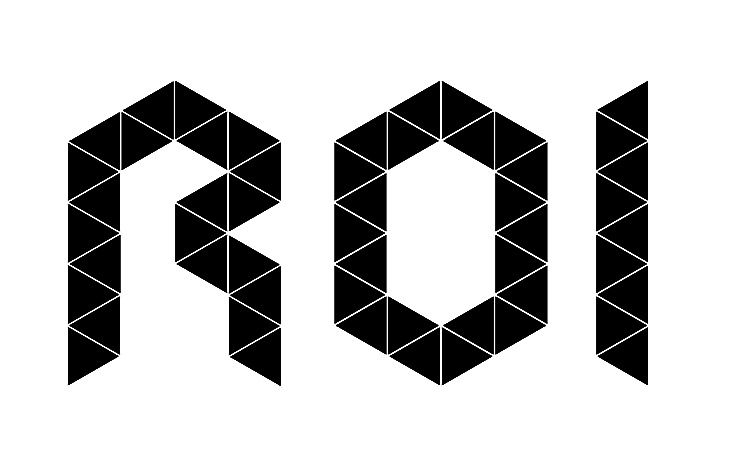 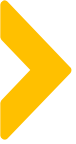 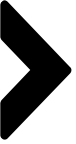 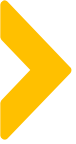 如果裂变？
通过拼团、砍价、群裂变等策略从已有用户好友到私域；

导购自发群裂变，引导好友邀请朋友进群；
重要的利益分配影响结果：
               顾客通过这个导购成为会员，这个会员未来任何一笔下单都算这个导购。
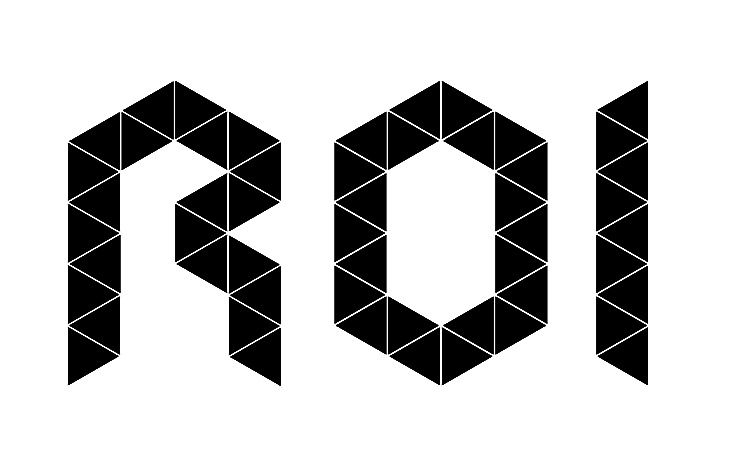 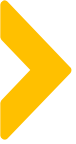 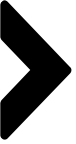 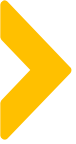 案例中亮点及可复用的点
门店+广告投放，从公域导流到私域
公众号、微信（企微）、小程序生态闭环构建
针对线下导购模式的利益驱动
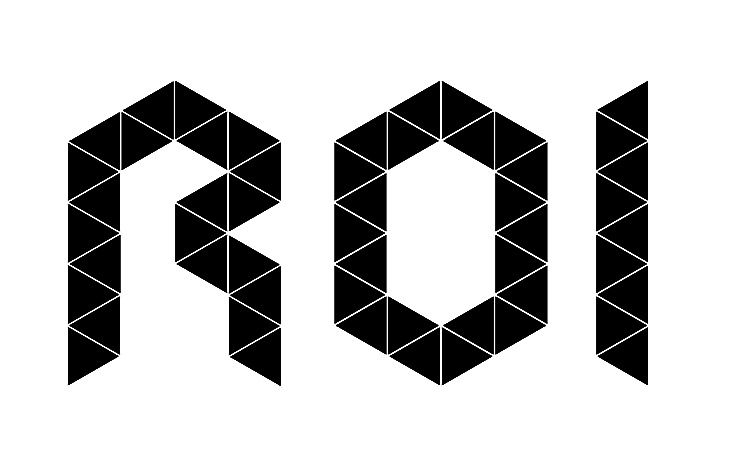 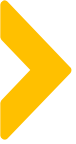 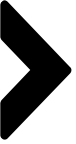 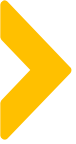 案例中待优化点及改善方向
品牌对导购的管理
社群内容运营
管理品牌内容统一输出
社群内容运营欠丰富
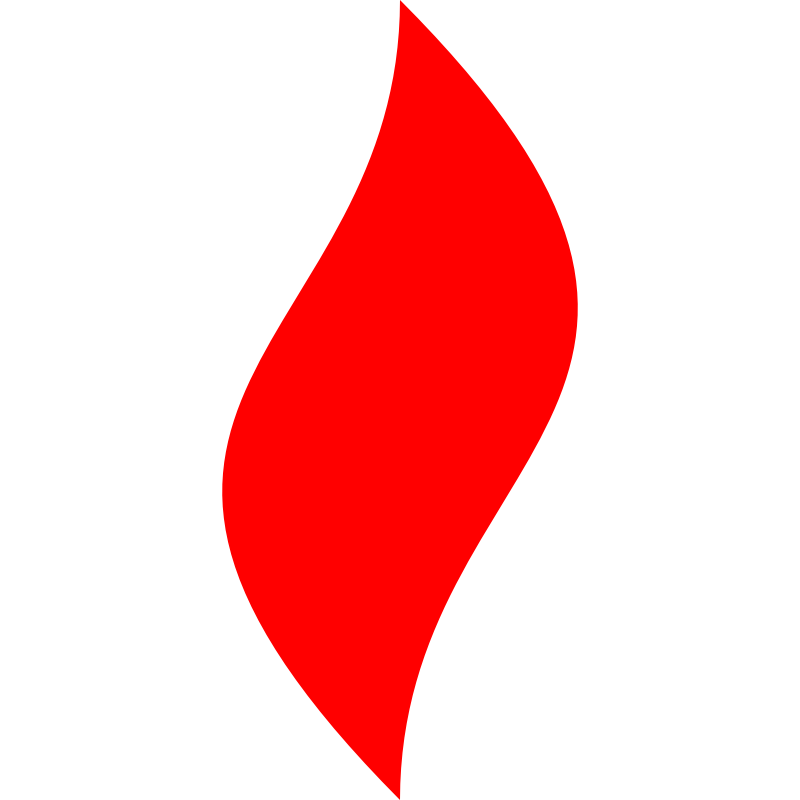 点燃
品牌私域运营中心
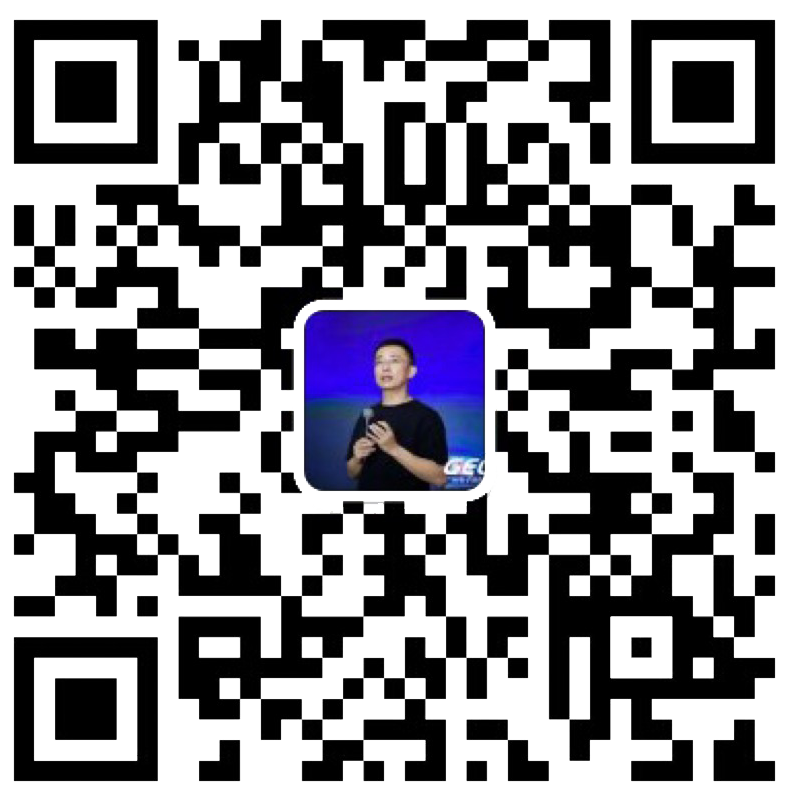 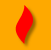 最专业的品牌私域运营服务商
帮你管理最有价值的用户资产
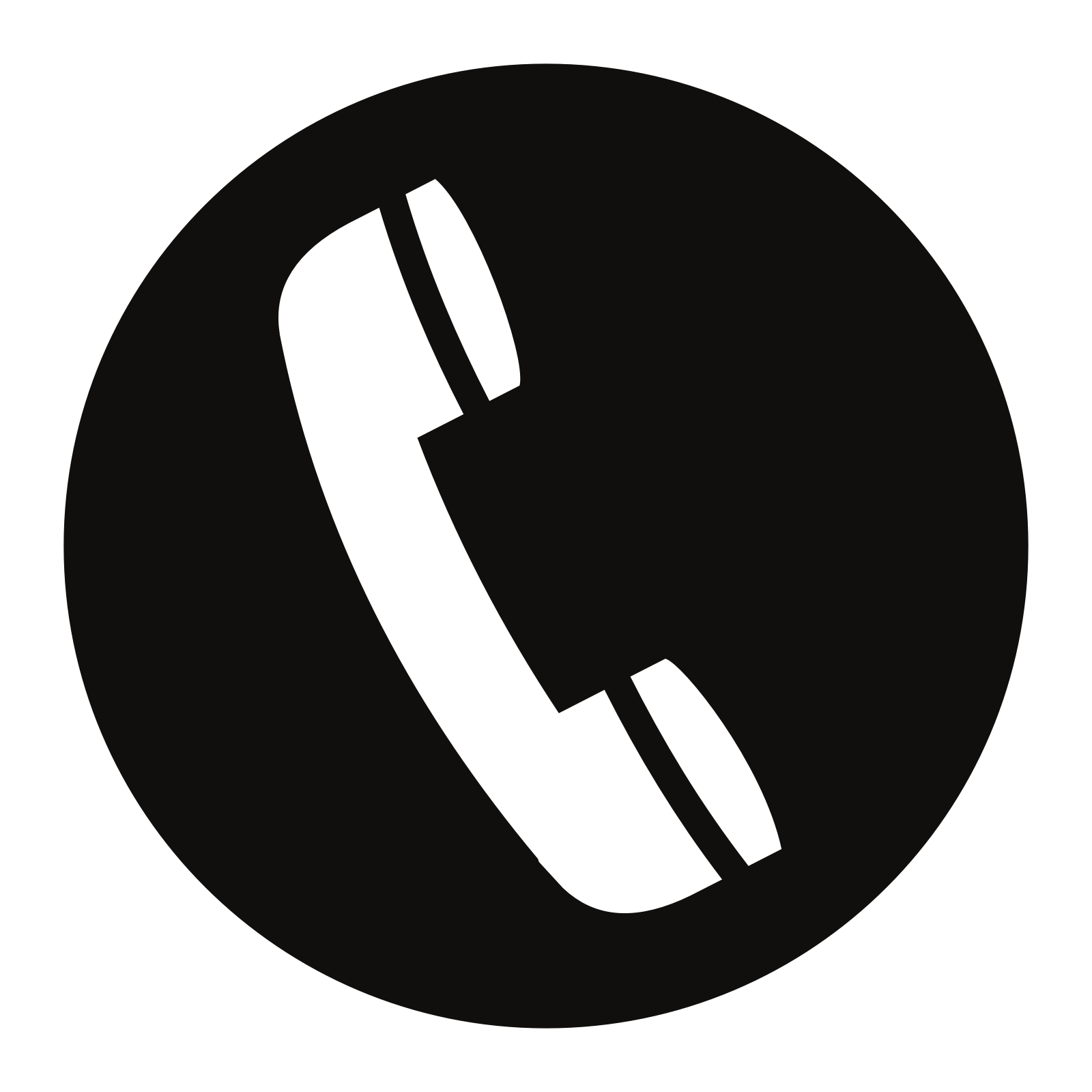 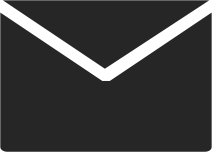 Wei Zi Jun
+86   139  0227  0098
WeChat
510970969@qq.com